你名叫什麼？
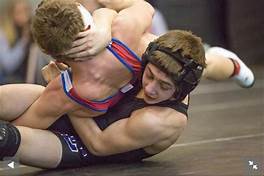 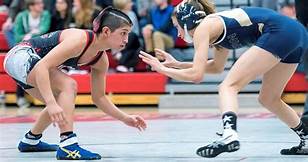 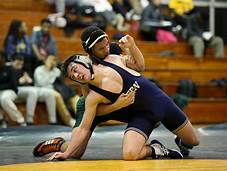 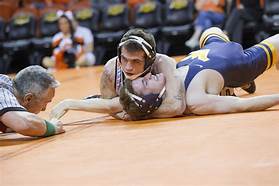 創 32:22-32
神主動找祂揀選的人摔跤，要祂的兒女經歷祂
我們的肉體需要破碎，完全信靠順服，才能進入那神所應許的福
生命被改變後，帶著十字架的印記，進入那安息 
你名叫什麼？
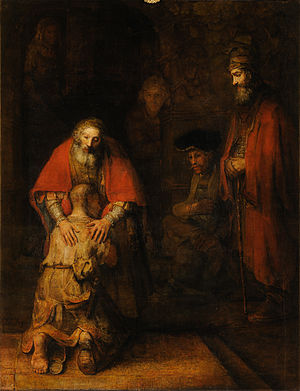 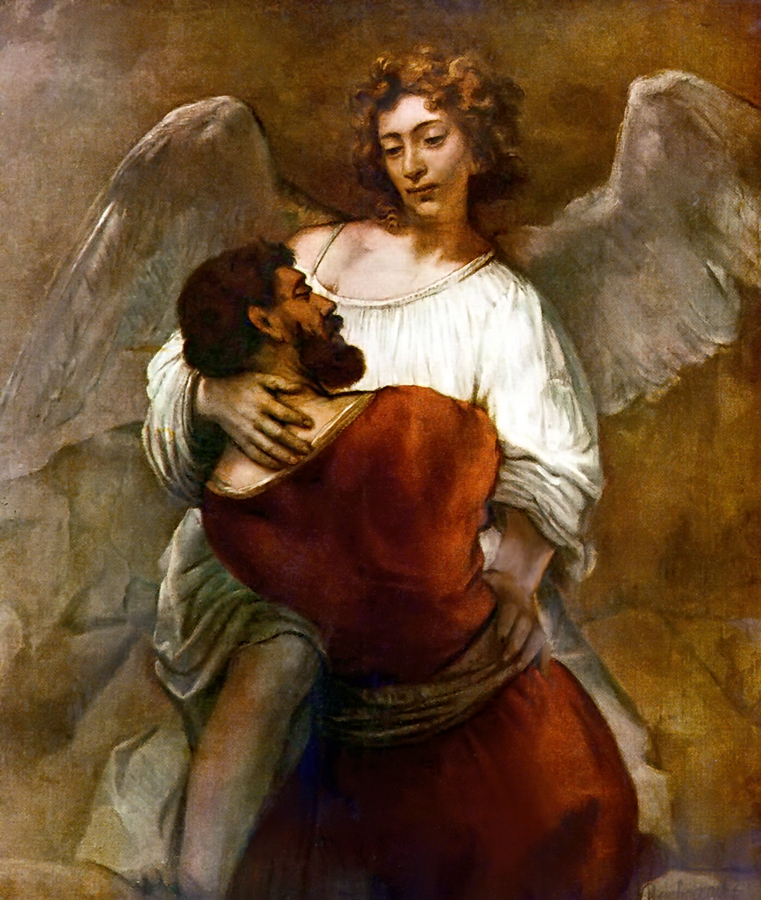